22C:19 Discrete MathSets and Functions
Fall 2011
Sukumar Ghosh
What is a set?
Definition. A set is an unordered collection of objects.

	S = {2, 4, 6, 8, …}
	COLOR = {red, blue, green, yellow}

Each object is called an element  or a member of the set.
Well known Sets
Well known sets

N = {0, 1, 2, 3 …}			set of natural numbers
Z = {…, -2, -1, 0, 1, 2, …} 	 set of integers
Z+ = {1, 2, 3, …} 	set of positive integers
R = the set of real numbers
Set builders
A mechanism to define the elements of a set.

S = {x | x ∈ N ⋀ x is odd ⋀ x <20}



This means, S = {1, 3, 5, 7, 9, 11, 13, 15, 17, 19}
Belongs to,
an element of
Venn diagram
e
i
a
o
u
The set V of vowels
The universal set U contains all objects under consideration
Sets and subsets
The null set  (or the empty set} ∅ contains no element.

A ⊆B  (A is a subset of B) if every element is also an element of B.

Thus 
		{0, 1, 2} ⊆  N, S ⊆ S, 
		∅ ⊆ any set

A ⊂ B (called a proper subset of B) if A ⊆B and A ≠ B

The cardinality of S (|S|) is the number of distinct elements in S.
Power Set
Given a set S, its power set  is the set of all subsets of S.

Let S = (a, b, c}

power set of S = {∅, {a}, {b}, {c}, {a, b}, {b, c}, {a, c} {a, b, c} 


Question. What is the cardinality of the power set of S?
Cartesian Product of Sets
Ordered pair. It is a pair (a, b) for which the order is important (unlike a set)

Example. The coordinate (x, y) of a point.


Cartesian Product of Set (Example)

	A  = {a1, a2, a3}  	B= {b1, b2}

	A ⨉ B = {(a1, b1), (a1, b2), (a2, b1), (a2, b2), (a3, b1), (a3, b2)}
Union of Sets
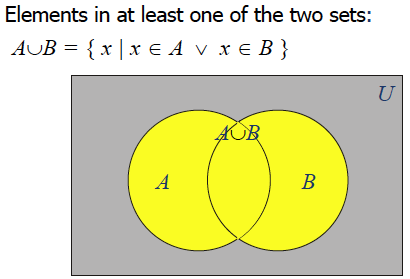 Intersection of Sets
Set of elements that belong to both sets
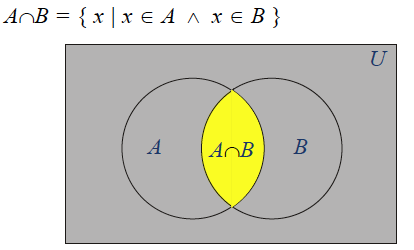 Union and Intersection
Let A = {1, 2, 3, 4, 5} and B = {0, 2, 5, 8}

Then A ⋃ B = {0, 1, 2, 3, 4, 5, 8}  	(A union B)

And A ⋂ B = {2, 5} 					(A intersection B)
Disjoint Sets
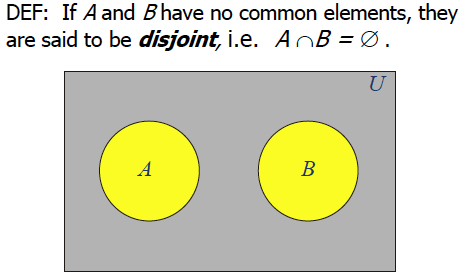 Set difference & complement
Let A = {1, 2, 3, 4, 5} and B = {0, 2, 5, 8}

A – B = {x | x ∈A ∧ x ∉ B}

So, in this case, A – B = {1, 3, 4}

Also A = {x | x ∉ A}
Set difference
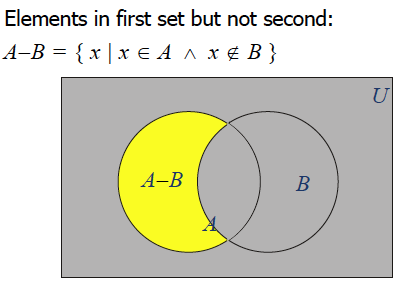 Complement
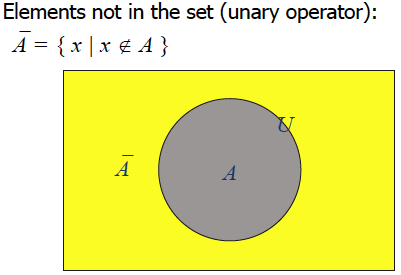 Set identities
Recall the laws (also called identities or theorems) with propositions (see page 24).
Each such law can be transformed into a corresponding law for sets.
Identity law
Domination law
Idempotent laws
Double negation
Commutative law
Associative law
De Morgan’s law
Absorption law
Negation law
Replace ⋁ by ⋃
Replace ⋀ by ⋂
Replace ¬ by complementation 
Replace F by the empty set
Replace T by the Universal set U
Example of set identity
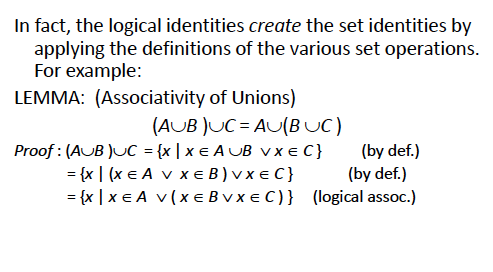 Visualizing DeMorgan’s theorem
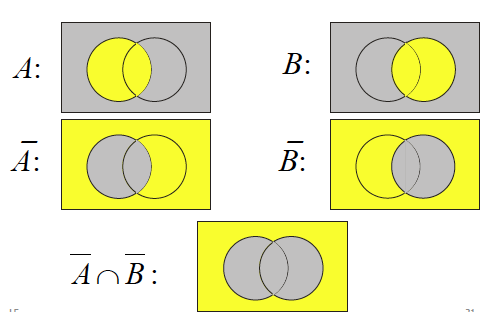 Visualizing DeMorgan’s theorem
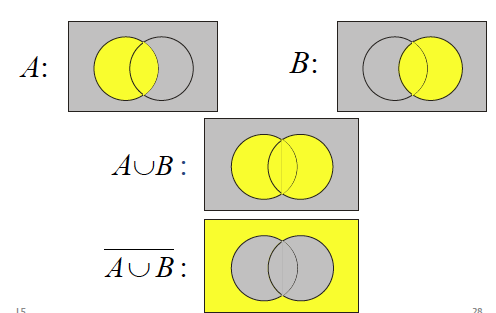 Function
Let A, B be two non-empty sets. (Example: A = set of students, 
B = set of integers). Then, a function f assigns exactly one element 
of B to each element of A

							f : A → B


(If we name the function f as age, then it “maps” one  integer B to 
each student,  like age (Bob) = 19}
function
Co-domain
domain
Terminology
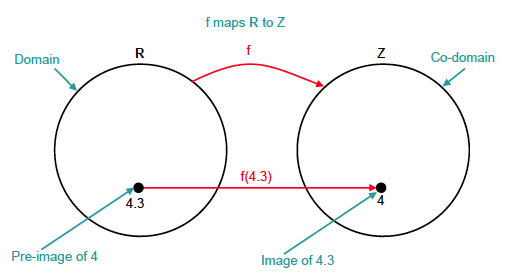 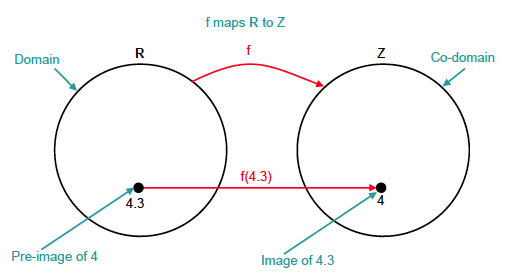 Example of the floor function
Examples
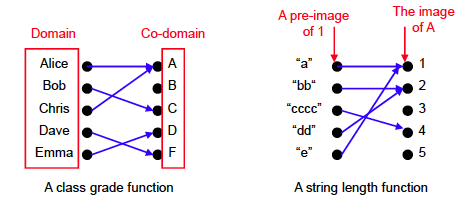 Exercises
Why is f not a function from R to R if

 f(x) = 1/x
 f(x) = x ½
 f(x) = ±(x2 + 1) ½
More examples
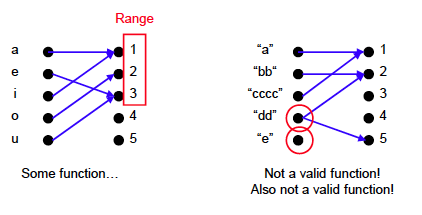 What is the difference between co-domain and range?
One-to-one functions
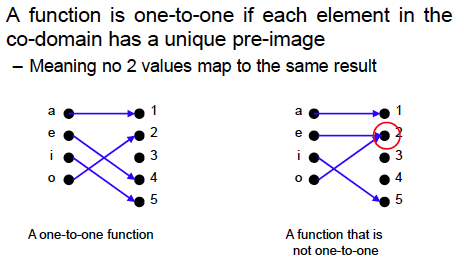 The term injective is synonymous with one-to-one
Onto Functions
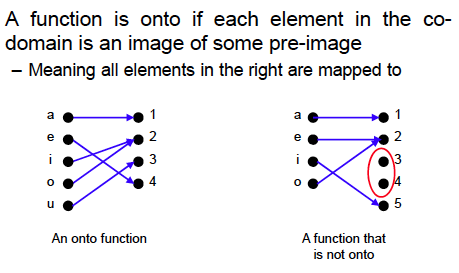 The term surjective is synonymous with onto.
Exercise
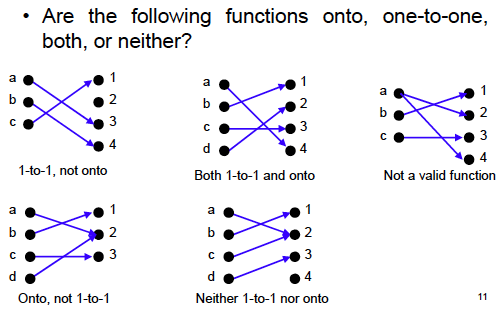 1-to-1 and onto function are called bijective.
Arithmetic Functions
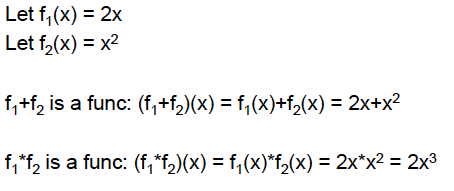 Identity Function
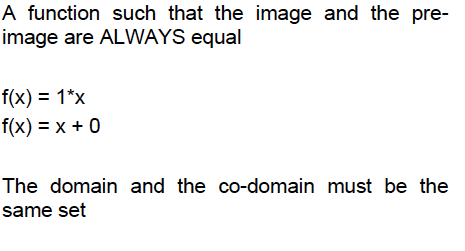 Inverse Function
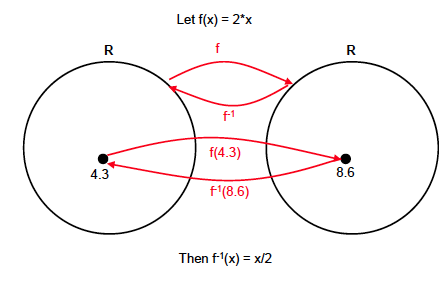 Inverse Function
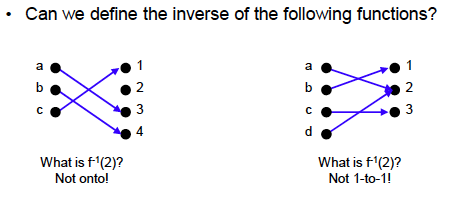 Inverse functions can be defined  only if the original function is
 one-to-one and onto
Composition of functions
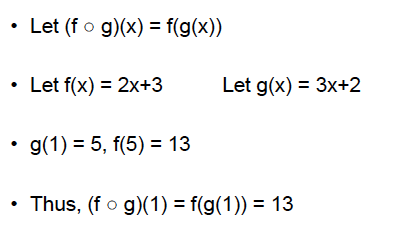 Note that  f(g(x) is not necessarily equal to g(f(x)
Some common functions
Floor and ceiling functions

Exponential function  ex

Logarithmic function log x


Learn about these from the book (and from other sources).